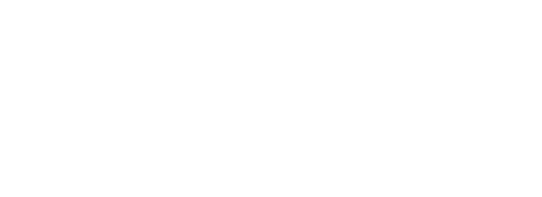 UPDATES
Certificate Enrollment: 234
CORE homepage:
https://www.washington.edu/research/training/core//
All in-person classes for spring quarter moved to Zoom
Zoom webinar registration sent to all CORE registrants two days prior to class start date
Registrants must sign into Zoom webinar with their UW credentials on the day of class
Download course slides and handouts from the course information page a few hours prior to class since most materials being updated to accommodate new format
Registration: https://uwresearch.gosignmeup.com/public/course/browse
No credit if miss more than 20 minutes of a class
New eLearning available– 
(1) Nonfinancial Compliance Basics (required for certificate)
(2) Blueprint of a Proposal –Reading the FOA (not for credit)
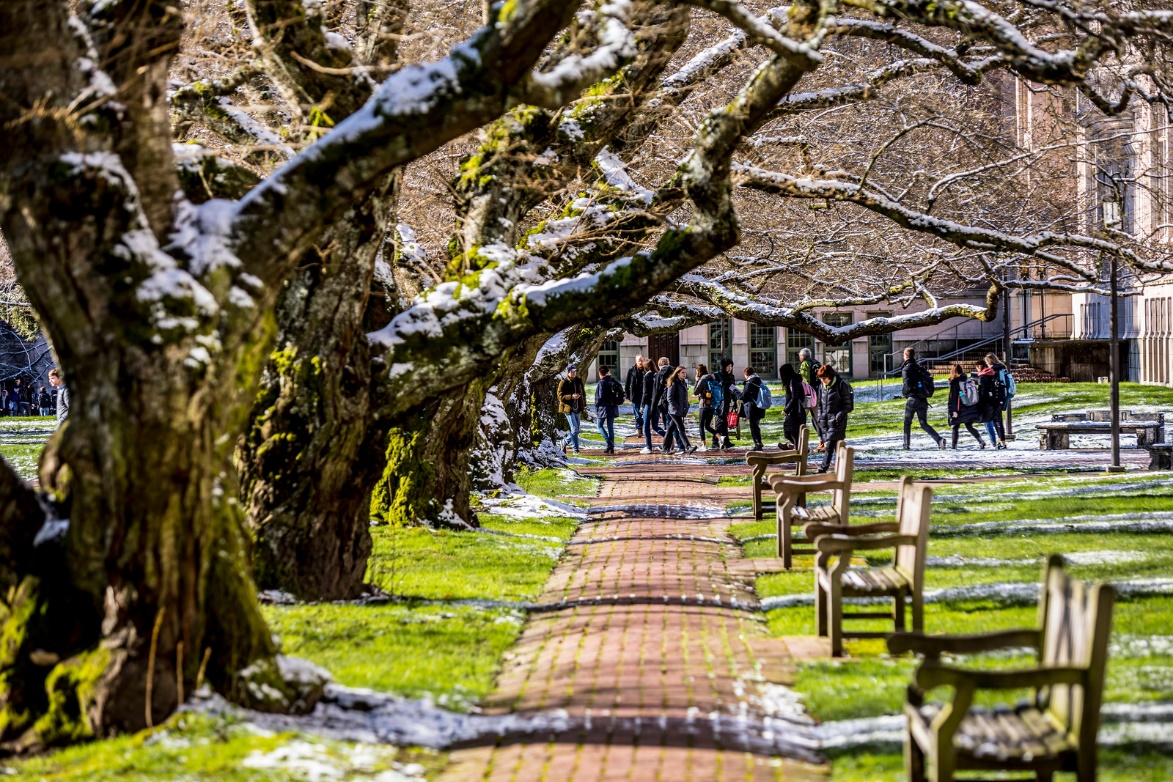 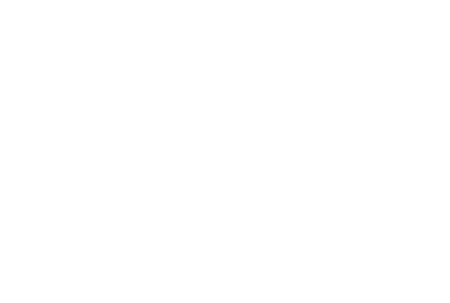 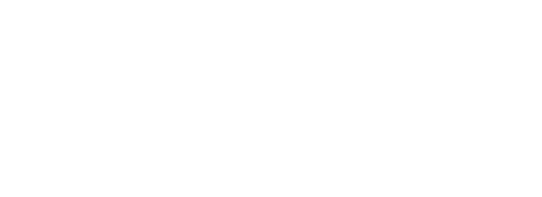 UPCOMING COURSES IN 
RESEARCH ADMINISTRATION
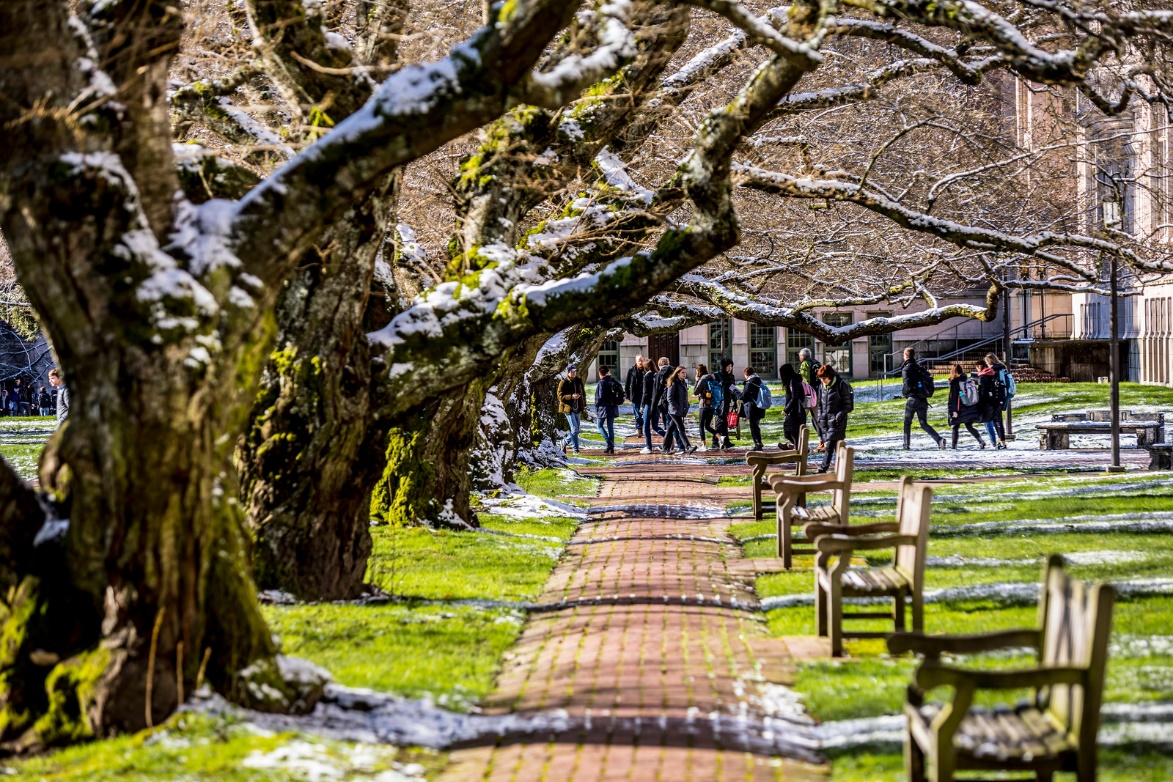 Currently scheduled courses & registration: https://uwresearch.gosignmeup.com/public/course/browse
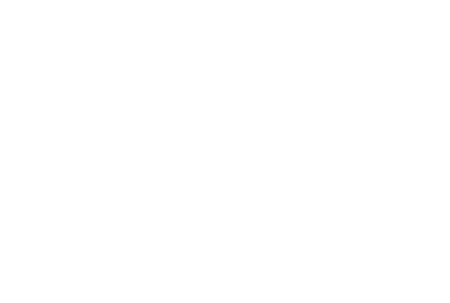